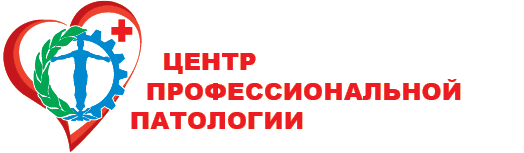 29.04.2019 год
Совещание профпатологов ХМАО-Югры
Обзор межведомственного приказа    от 17.01.2019 года № 28/17-р-15/8-о «О проведении углубленных медицинских осмотров лиц, занятых на работах с вредными и (или) опасными производственными факторами»
Заведующий  Консультативно-диагностической поликлиникой, врач-профпатолог  
Алеева Ольга Николаевна
П Р И К А З
 
О проведении углубленных медицинских осмотров лиц, занятых на работах с вредными и (или) опасными веществами и производственными факторами
№ 28/17-р-15/8-о
от 17 января 2019 года
Во исполнение пункта 4.5 Плана мероприятий по снижению травматизма в результате несчастных случаев на производстве на территории Ханты-Мансийского автономного округа – Югры до 2020 года,
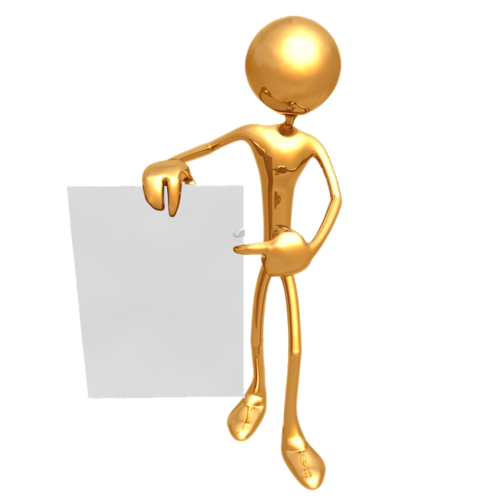 утвержденного распоряжением первого заместителя Губернатора Ханты-Мансийского автономного округа – Югры от 12 сентября 2018 года № 440-р «Об утверждении Плана мероприятий по снижению травматизма в результате несчастных случаев на производстве на территории Ханты-Мансийского автономного округа – Югры до 2020 года» (далее - План),
пункта 37 приложения № 3 приказа Министерства здравоохранения и социального развития Российской Федерации от 12 апреля 2011 года   № 302н
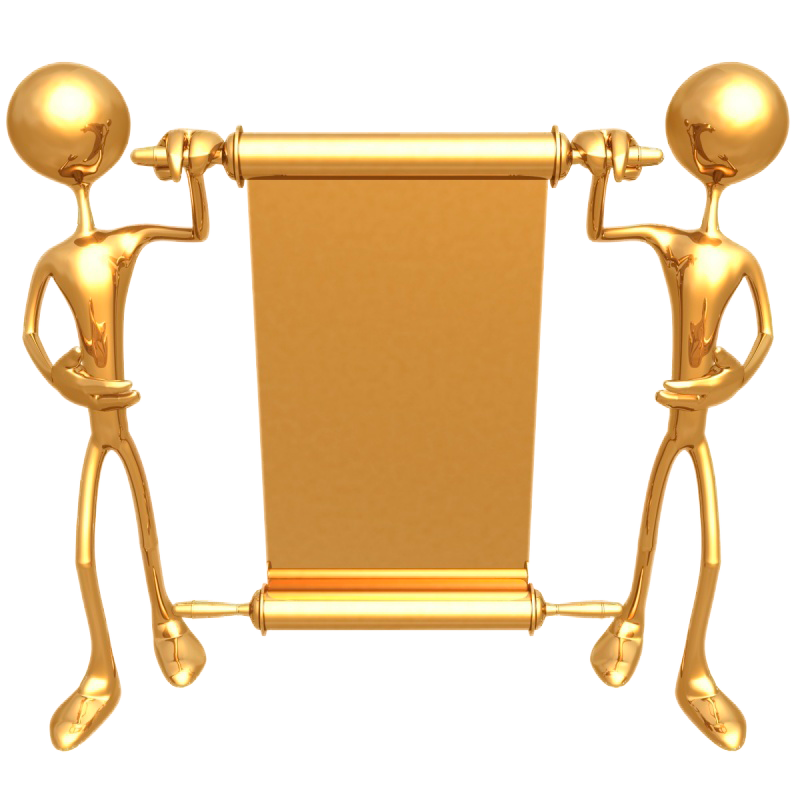 «Об утверждении перечней вредных и (или) опасных производственных факторов и работ, при выполнении которых проводятся обязательные предварительные и периодические медицинские осмотры (обследования) и порядка проведения обязательных предварительных и периодических медицинских осмотров (обследований) работников, занятых на тяжелых работах и на работах с вредными и (или) опасными условиями труда»,
в целях сохранения здоровья лиц, занятых на работах с вредными и (или) опасными производственными факторами, п р и к а з ы в а е м:
1.	Утвердить порядок организации и проведения углубленных медицинских осмотров (далее – порядок) (приложение).	2.	Департаменту здравоохранения ханты-мансийского автономного округа – югры (Добровольскому А.А.) Обеспечить:
2.1.	Взаимодействие с Департаментом труда и занятости населения Ханты-Мансийского автономного округа – Югры, Государственной инспекцией труда в Ханты-Мансийском автономном округе – Югре по вопросам организации периодических медицинских осмотров не реже одного раза в пять лет (далее – углубленный медицинский осмотр). 
	2.2. Проведение углубленных медицинских осмотров на базе автономного учреждения Ханты-Мансийского автономного округа – Югры «Центр профессиональной патологии» в соответствии с порядком, утвержденным настоящим приказом.
3. Департаменту труда и занятости населения Ханты-Мансийского автономного округа – Югры (Варлаков А.П.), совместно с Объединением работодателей Ханты-Мансийского автономного округа – Югры обеспечить организационное взаимодействие по вопросам направления работодателями стажированных работников на прохождение углубленных медицинских осмотров
4. Государственной инспекции труда в Ханты-Мансийском автономном округе – Югре (Новичков М.В.) в ходе проверок соблюдения трудового законодательства и иных нормативных правовых актов, содержащих нормы трудового права, обеспечить взаимодействие с работодателями по соблюдению порядка, утвержденного пунктом 1 настоящего приказа.
5. Контроль исполнения настоящего приказа возложить на директора Департамента здравоохранения Ханты-Мансийского автономного                       округа – Югры Добровольского А.А., директора Департамента труда и занятости населения Ханты-Мансийского автономного округа – Югры Варлакова А.П., руководителя Государственной инспекции труда в Ханты-Мансийском автономном округе – Югре Новичкова М.В.
Приложение к приказу от 17 января 2019 года № 28/17-р-15/8-о
Порядок организации углубленных медицинских осмотров
 
Общие положения.
Углубленный медицинский осмотр – это периодический медицинский осмотр, включающий в себя дополнительные медицинские услуги (осмотры узких специалистов, специальные лабораторные, функциональные и инструментальные исследования) для раннего выявления профессиональных и производственно – обусловленных заболеваний.
Углубленные медицинские осмотры проводятся в автономном учреждении Ханты-Мансийского автономного округа – Югры «Центр профессиональной патологии» (далее - ЦПП) не реже одного раза в пять лет следующим категориям работников, занятых на работах с вредными и (или) опасными производственными факторами (далее - стажированные работники):
- участники аварийных ситуаций или инцидентов;
- работники, занятые на работах с вредными и (или) опасными веществами и производственными факторами с разовым или многократным превышением предельно допустимой концентрации (ПДК) или предельно допустимого уровня (ПДУ) по действующему фактору;
работники, имеющие (имевшие) заключение о предварительном диагнозе профессионального заболевания;
- лица со стойкими последствиями несчастных случаев на производстве;
- иные работники, в случае принятия врачебной комиссией в отношении их соответствующего решения;
- лица, занятые на работах с вредными и (или) опасными производственными факторами более 5 лет.
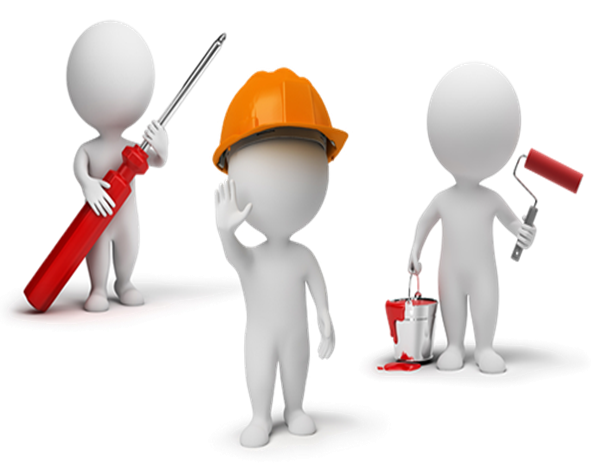 Цель и задачи.
 
Цель проведения углубленных медицинских осмотров стажированных работников: 
- сохранение здоровья и трудоспособности лиц, занятых на работах с вредными и (или) опасными производственными факторами, профилактика и выявление профессиональных заболеваний на ранних стадиях.	
	Задачи проведения углубленных медицинских осмотров стажированных работников:
- своевременное проведение профилактических и реабилитационных мероприятий, направленных на сохранение здоровья и восстановление трудоспособности;
- динамическое наблюдение за состоянием здоровья работников;
- своевременное выявление начальных форм профессиональных заболеваний, ранних признаков воздействия вредных и (или) опасных производственных факторов на состояние здоровья работников;
- формирование групп риска по развитию профессиональных заболеваний;
- выявление общих заболеваний, являющихся медицинскими противопоказаниями для продолжения работы, связанной с воздействием вредных и (или) опасных производственных факторов;
- снижение производственного травматизма.
Порядок проведения углубленных медицинских осмотров
 
Для прохождения углубленного медицинского осмотра на предприятии издается соответствующий приказ, определяются контингенты и составляется поименный список стажированных работников с указанием фамилии, имени, отчества, профессии (должности) работника, участков, цехов, производств, вредных и (или) опасных производственных факторов, стажа работы в этих условиях. 	Работодатель в срок не позднее, чем за 2 месяца до согласованной даты начала проведения углубленных медицинских осмотров, направляет в ЦПП поименный список работников.
Должностные лица, ответственные за проведение периодического осмотра в ЦПП, готовят направления на периодический осмотр для каждого работника и вручают их работникам под роспись не позднее, чем за 3 дня до согласованной даты начала проведения периодического осмотра. 
ЦПП в 10-дневный срок с момента получения от работодателя поименного списка, но не позднее, чем за 14 дней до согласованной с работодателем датой начала проведения углубленных медицинских осмотров,  составляет календарный план, который согласовывается с работодателем (его представителем) и утверждается руководителем ЦПП.
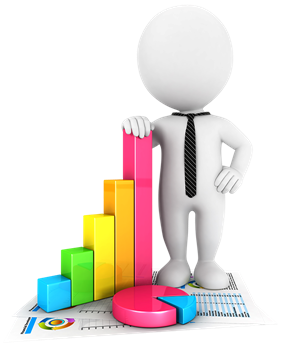 Углубленные медицинские осмотры проводятся за счет средств работодателя. Стоимость углубленного медицинского осмотра зависит от его объёма и формируется индивидуально для каждого работника.
	Объём углубленного медицинского осмотра (дополнительный перечень узких специалистов и диагностических исследований) определяется в зависимости от условий труда (вредных производственных факторов на рабочем месте).
	В процессе углубленного медицинского осмотра всем работникам, независимо от отраслевой специфики и профессии, проводятся тестирование на ВИЧ-инфекцию, скрининговые обследования на онкологические заболевания молочной железы, шейки матки, предстательной железы, легких, толстого кишечника, а также комплекс исследований, направленных на выявление заболеваний сердечно - сосудистой системы.
По результатам углубленного медицинского осмотра врачебная комиссия ЦПП проводит экспертизу профессиональной пригодности, формирует план лечебно-профилактических мероприятий, направленных на сохранение здоровья, восстановление трудоспособности.
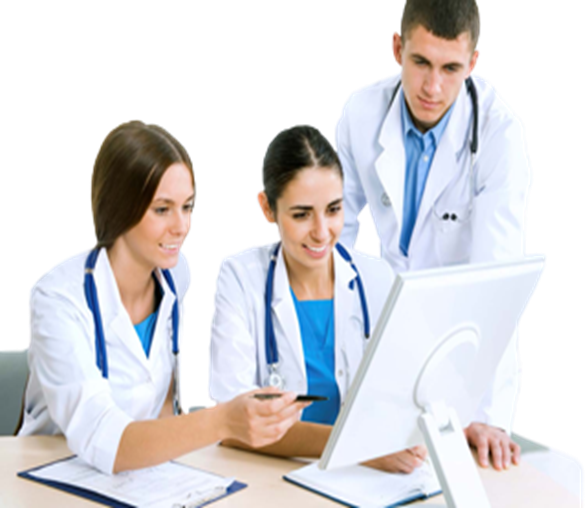 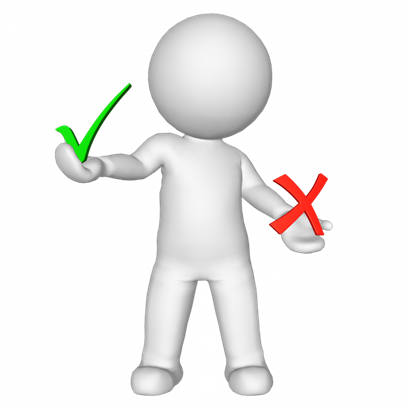 По итогам проведения углубленного медицинского осмотра ЦПП не позднее, чем через 30 дней после завершения периодического медицинского осмотра, обобщает результаты и, совместно с территориальными органами федерального органа исполнительной власти, уполномоченного на осуществление государственного контроля и надзора в сфере обеспечения санитарно-эпидемиологического благополучия населения и представителями работодателя, составляет заключительный акт, который утверждается председателем врачебной комиссии и заверяется печатью ЦПП.
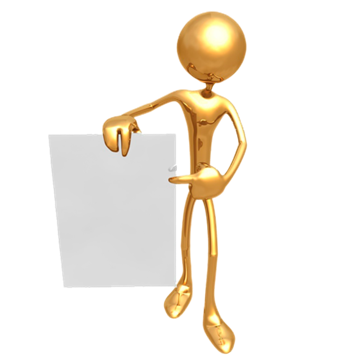 В случае подозрения у работника на профессиональное заболевание врачебная комиссия ЦПП направляет на проведение экспертизы связи заболевания с профессией и решения вопросов экспертизы профессиональной пригодности в установленном порядке.
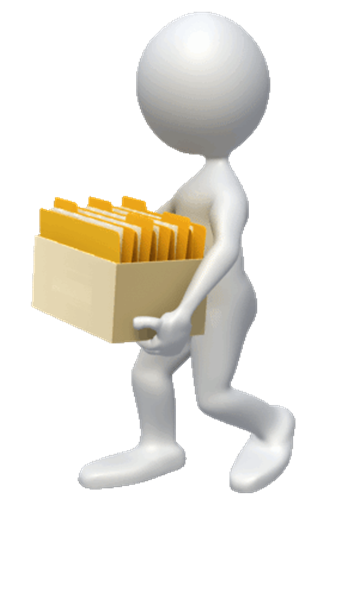 СПАСИБО ЗА ВНИМАНИЕ!
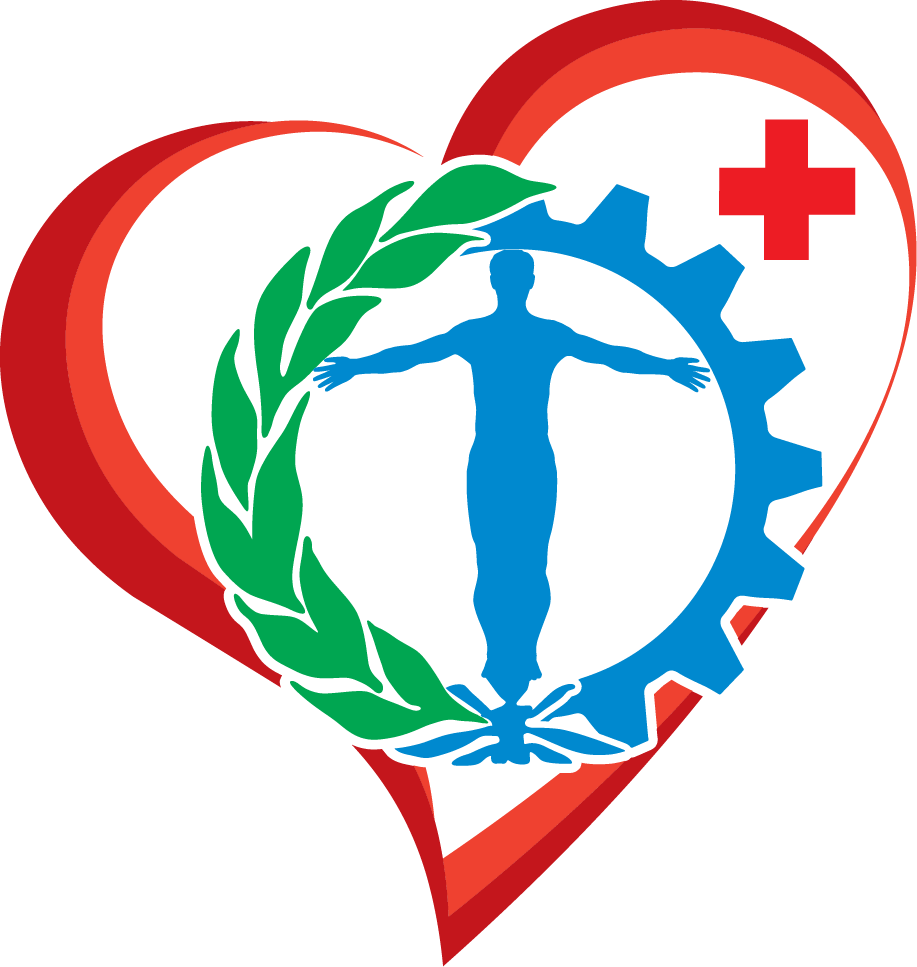